Korleis skriva eigne dilemma- opplæringsmateriell informasjonssikkerheit
Kva er informasjonssikkerheit?
Kvifor dilemmatrening?
Fleksibelt
Verksemda
Målgruppa
Tidsbruk

Gir eigarskap til problemstillingane
Overførbar kunnskap
Engasjerer
Kan utvidast og oppdaterast
Refleksjon kan føra til åtferdsendring
Kva er eit dilemma?
Inneheld avveining mellom Konfidensialitet, Integritet og Tilgjengelegheit
Begge løysingar må ha fordelar og ulemper
Det er ingen fasit
Åpne for diskusjon
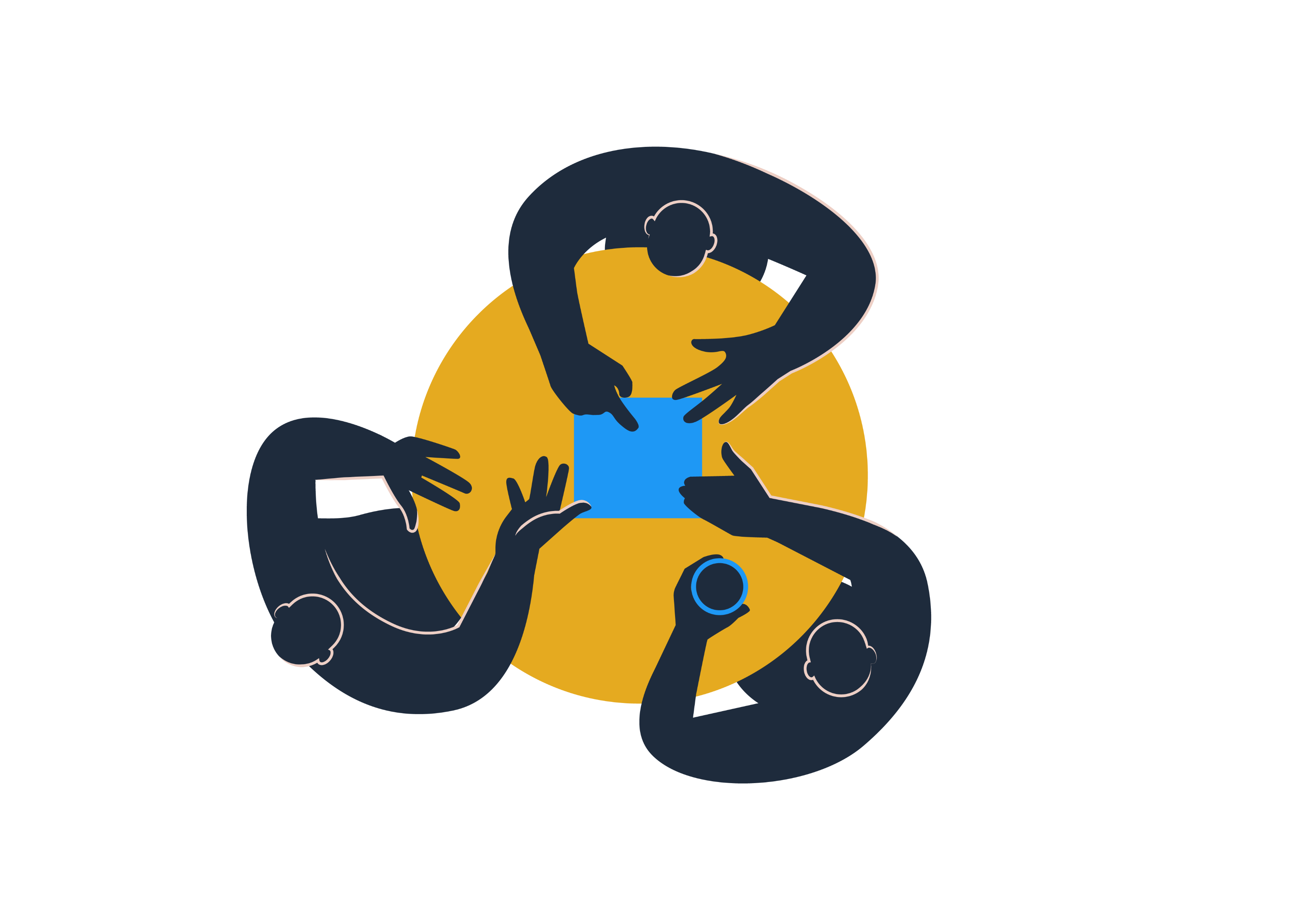 Oppgåve
Lag ei liste over tema som kan vera aktuelle dilemma i verksemdene dykkar
Korleis bør eit dilemma utformast?
Gjenkjenneleg historie (gjerne òg privat)
Enkel historie utan unødvendige detaljar
Ein (og berre ein) problemstilling pr dilemma
Engasjerande
Ikkje fasitsvar
Humor?
Oppgåve
Lag ei kort brukarhistorie for å presentera dilemmaet
Diskusjonsspørsmål
Skal få diskusjonen inn på rett spor
Opne for fleire svar
Ikkje ja/nei
Døme på diskusjonsspørsmål
Korleis kan han eigentleg bruka e-post i arbeidskvardagen sin og samtidig ta vare på informasjonssikkerheita?
Kan ho vera sikker på at det er riktig person som ringjer? Og er det eigentleg så farleg om feil person får denne informasjonen?
Korleis kan reglane utformast for å ta vare på informasjonssikkerheita best mogleg, samtidig som dei tilsette får gjort jobben sin på ein effektiv og god måte?
Oppgåve
Formuler eit kort diskusjonsspørsmål til historia de har skrive
Læringspunkt
Sikre at dei «riktige» problemstillingane blir diskuterte
Hjelpe diskusjonen videre
Alle sider av informasjonssikkerheit (konfidensialitet, integritet og tilgjengelegheit) må   vurderast.
Deltakarane må vurdera omsyna bak krava.
For å få dei tilsette til å følgja krava er det viktig at dei forstår kvifor krava er innførte.
Det er viktig å hugsa på at fysisk tryggleik og inngangskontroll påverkar informasjonssikkerheit.
Krav til inngangskontroll må vera praktiske i arbeidskvardagen. For mange eller for strenge tryggingstiltak kan føra til at dei tilsette omgår krava.
Det kan vera formålstenleg å differensiera mellom kven som får tilgang til kva delar av lokalet.
Oppgåve
Lag læringspunkt for dilemmaet ditt
Kvar finn eg dette?
Dilemmatreninga kan lastast ned frå nettsidene våre.
https://digdir.no/infosikkerhet 

Kontakt: infosikkerhet@digdir.no